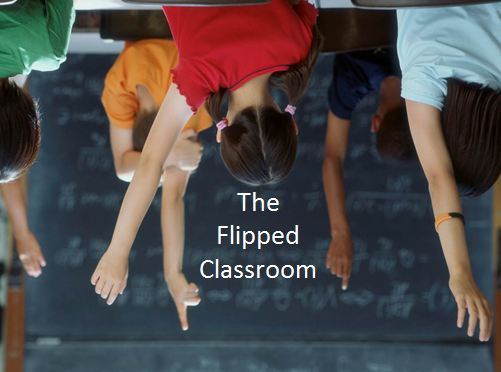 La classe inversée en Technologie
GROUPE RESSOURCES 2013-2014
QUESTIONNEMENT La classe inversée en Technologie apporte t-elle  une plus-value pédagogique?
[Speaker Notes: Ecole ou classe]
QU’EST-CE QUE LA CLASSE INVERSEE ?
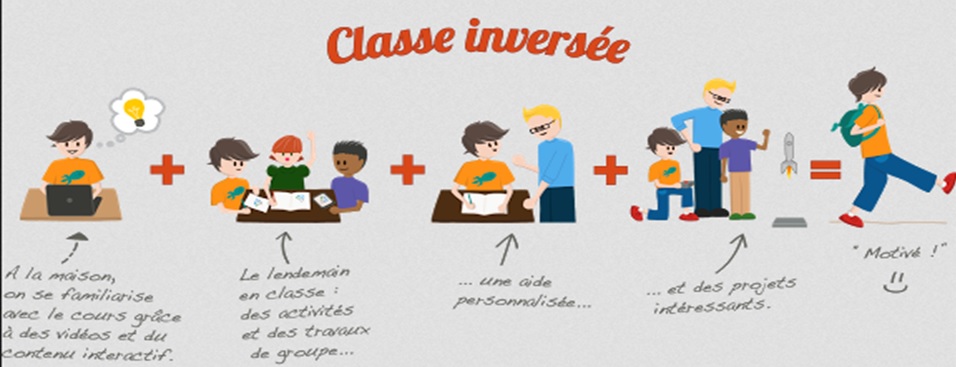 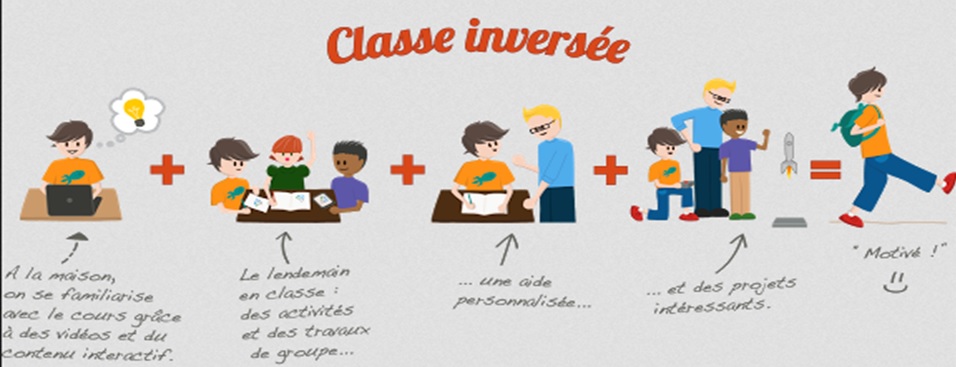 [Speaker Notes: Enlever les com]
ETUDE MENEE EN CLASSE DE 5ème
LIEUX DE L’ETUDE
[Speaker Notes: Typologie à revoir ????]
ORGANISATION DE L’ETUDE
Une même séance abordée de manière différente :

Des élèves en classe inversée
Des élèves en classe traditionnelle
 Pour évaluer cette étude, un questionnaire anonyme a été remis à chaque élève ayant travaillé en classe inversée.
(Résultats présentés plus loin)
ETUDE
En classe traditionnelle

En classe :
Cours traditionnel par le professeur
L’élève complète la fiche activité.
Bilan des connaissances
ETUDE
En classe traditionnelle

En classe :
Cours traditionnel par le professeur
L’élève complète la fiche activité.
Bilan des connaissances
En classe inversée
A la maison l’élève doit :
Visionner une vidéo
Faire un compte-rendu à ramener en cours
En classe, l’élève doit :
Compléter la fiche activité
Bilan des connaissances
LA SEANCE
CI : Comment franchir un obstacle par une voie de passage ou de circulation ? 

 Connaissances abordées : 
Propriétés des matériaux
Propriétés mécaniques et esthétiques d’une structure
Croquis
A LA MAISON
Visionner la Vidéo
Compléter un compte-rendu
Document de travail à compléter puis à coller sur le document élève lors de la séance :
 Définition de TABLIER
 Définition de PORTEE
 Définition de FLEXION
 Croquis de la structure d’un pont
[Speaker Notes: Ajouter à droite une capture d’écran du  compte rendu élèvesRevoir vidéo et actualiser documents]
ACTIVITES EN CLASSE
CALCULS DE FLECHES EN FONCTION DE LA CHARGE SUR LE TABLIER

 CALCULS DE FLECHES EN FONCTION DE LA VARIATION DE PORTEE

 REALISATION DE GRAPHIQUES
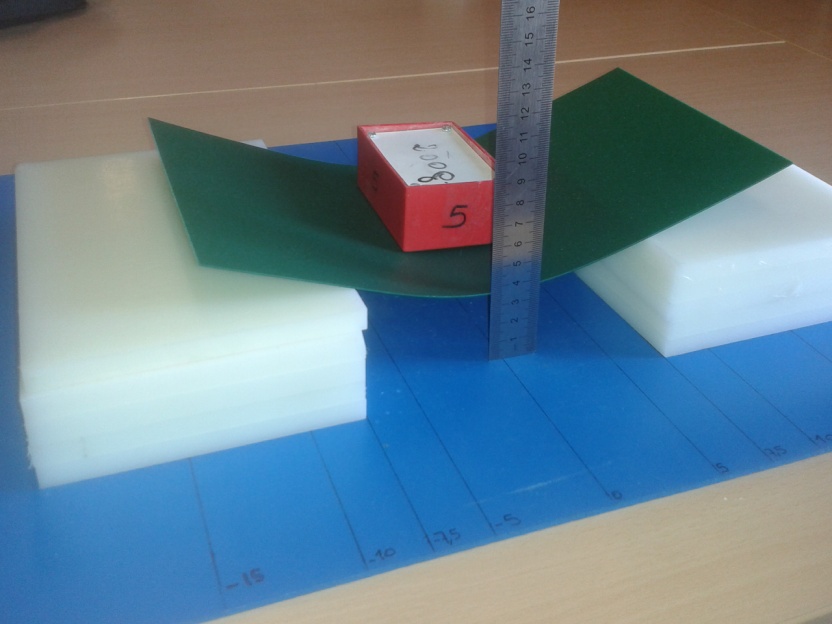 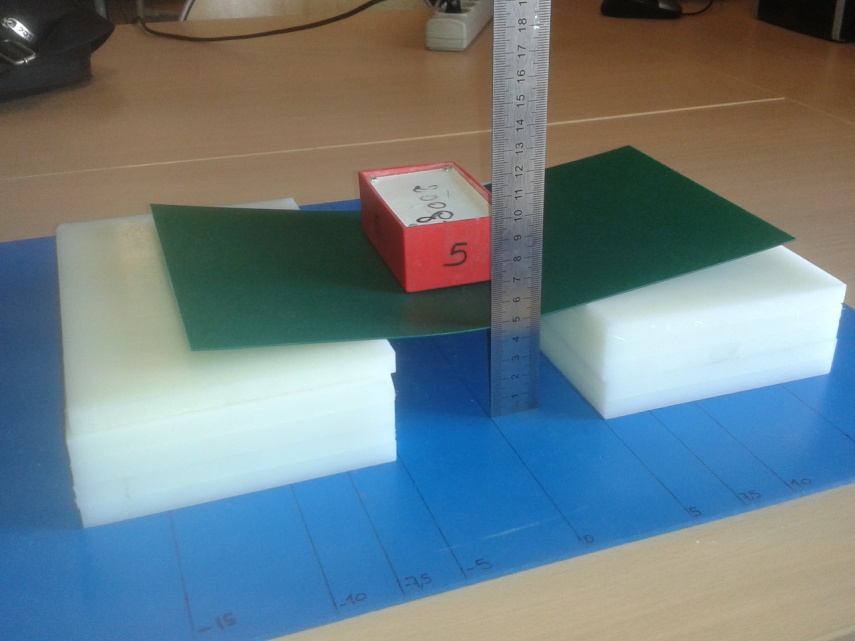 ANALYSE DES QUESTIONNAIRES COMPLETES PAR LES ELEVES
1. Avez-vous visionné la vidéo ?
2. Si oui, combien de fois l’avez-vous  visionnée ?
37,5 %
23,5%
9 %
3. Avez-vous compris la vidéo ?
96 %
4. Avez-vous fait la fiche « compte rendu » ?
95 %
100 %
5. Avez-vous rencontré des problèmes?
62,5 %
37,5 %
100 %
Problèmes rencontrés par les élèves
Problème de connexion sur Chamilo  
Pas d'ordinateur                                                                                                             
Pas pu télécharger la vidéo
Pas pu lancer la vidéo
BILAN DE L’ETUDE
Point de vue de l’élève
Point de vue de l’élève
Point de vue de l’élève
Point de vue de l’élève
Point de vue de l’élève
Point de vue de l’élève
Point de vue de l’élève
Point de vue de l’élève
Point de vue de l’élève
Point de vue de l’élève
Point de vue de l’élève
Point de vue du professeur
Point de vue du professeur
Point de vue du professeur
Point de vue du professeur
Point de vue du professeur
Point de vue du professeur
Point de vue du professeur
Point de vue du professeur
Point de vue du professeur
Point de vue du professeur
Point de vue du professeur
Point de vue du professeur
Point de vue du professeur
Point de vue du professeur
AUTRES SUPPORTS NUMERIQUES PROPOSES
Vidéo 1 : Chaîne d’énergie et chaîne d’information (Niveau 4ème)

Vidéo 2 : Comment modifier mécaniquement la vitesse d'un moteur électrique (Niveau 3ème)

Vidéo 3 : Le Façonnage par enlèvement de matière (tous Niveaux)

Serious Game : Construis ta cité (Niveau 5ème)
LIMITES DE L’ETUDE
Etude à mener dans des collèges difficiles.

Tester cette méthode sur plus de séquences et plus de niveaux.

Mieux mesurer l’écart entre des travaux réalisés dans le cadre de la classe inversée et ceux réalisés en classe traditionnelle.